Collectieve aankoop/beheer IBA’s
Infoavond 19 juni 2018
AGENDA
Inleiding
Voorstelling systeem collectieve aankoop en beheer gemeente Wevelgem
Toelichting systemen en aanpak Ecobeton Water Technologies
Toelichting systeem en aanpak Plant Projects bvba
Vragen
WAT?
= Individuele Behandelingsinstallatie van Afvalwater
Kleinschalig zuiveringssysteem voor huishoudelijk afvalwater voor 1 gezin
Bestaat in verschillende types
AANLEIDING
EU kaderrichtlijn water
	=> 100% zuivering huishoudelijk afvalwater
Zoneringsplan Wevelgem (2008)
	=> vastleggen gebieden waar wel of niet  	nog riolering komt (zogenaamde ‘rode’ en 	‘groene’ clusters)
	=> 157 woningen in rode cluster
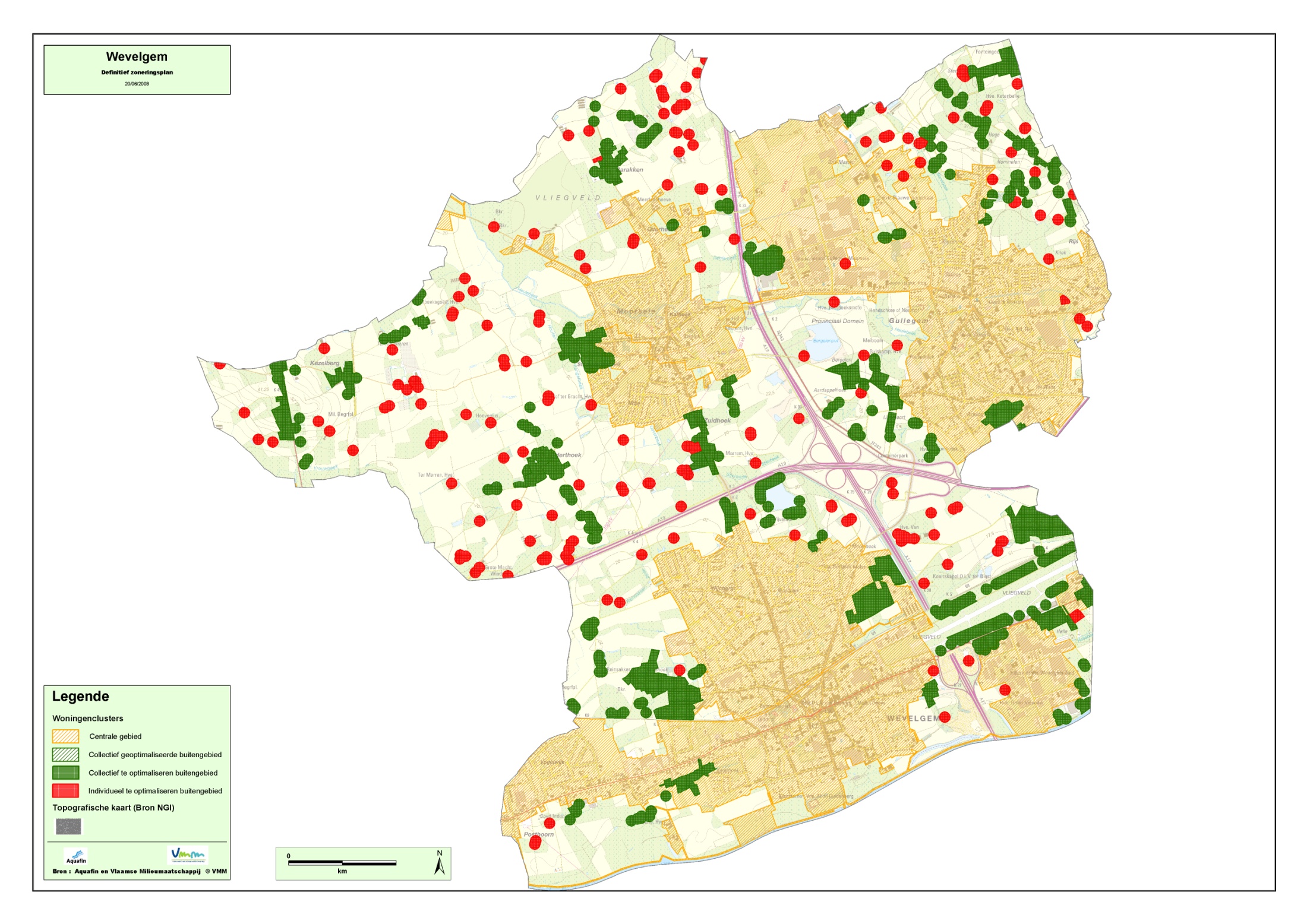 (kaart zoneringsplan)
WETTELIJK KADER - TIMING
Verplichting plaatsen IBA tegen 2015 via Vlarem: eigenaar
Vlaamse overheid ondersteunt enkel financieel bij systeem van collectieve aankoop en beheer door rioolbeheerder/gemeente
WETTELIJK KADER - TIMING
Fasering mogelijk bij visie door gemeente opgenomen in uitvoeringsplan zonerings-plan (door VMM)
Prioritaire omwille van ecologische criteria: tegen eind 2021
Overige: tegen eind 2027
Gemeente wil investering en begeleiding spreiden
WAAROM COLLECTIEF BEHEER
Beheer is belangrijk voor zuiveringsresultaat
Meer zekerheid over goede opvolging bij beheer door overheid
Kostenefficiëntie
BELEIDSKADER WEVELGEM
opstart collectieve aankoop en beheer in 1e testfase in 2012-2013 met technisch systeem
Na positieve evaluatie: verdere uitvoering, jaarlijks aantal installaties gebudgetteerd
2015: uitbreiding met plantensystemen
Ondertussen 23 installaties geplaatst
2016-2017 op laag pitje
TECHNISCH VS PLANTENSYSTEEM
Technisch systeem
   Ondergrondse tanks, beluchting, 
    bezinking slib 
Plantensysteem
   zuivering door riet(wortels), 
   minder techniek, ruimtebehoefte  
Start met technisch systeem: meest algemeen toepasbaar + goedkoper 
Uitgebreid met plantensysteem: op vraag
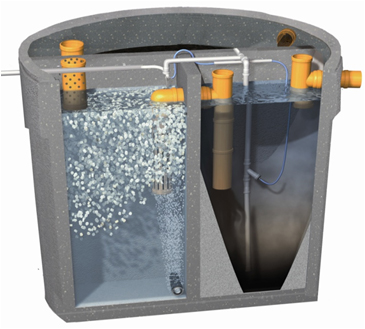 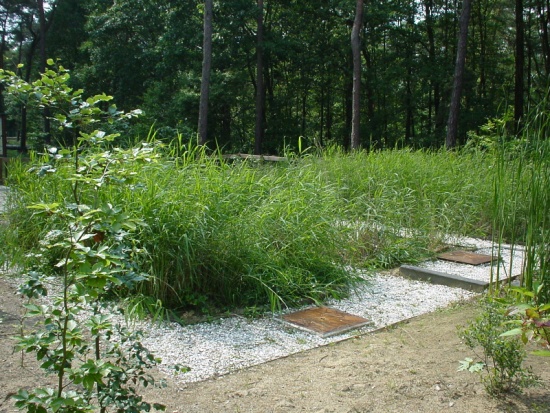 SYSTEEM 1
Technisch systeem: Ecopure Compact Benor
Aanduiding firma in 2012 met herhalingsmogelijkheid, reeds 20 installaties geplaatst zonder noemenswaardige problemen: Ecobeton Water Technologies NV (Sint-Truiden)
SYSTEEM 2
Plantensysteem: Q-fyt
concept met mix tussen technisch en plantensysteem
Ecobeton Water Technologies NV (Sint-Truiden)
Te bezichtigen bij NEC De Rand, provinciedomein Bergelen Rijksweg
SYSTEEM 3
Plantensysteem: percolatierietveld met voorbezinker
Duurder
Beperkt aantal systemen voorzien
Systeem Plant Project bvba(opmerking: Benor keurmerk normaal vanaf 4e kwartaal)
TAAKVERDELING: GEMEENTE
Levering en plaatsing van IBA met complete uitrusting (gem. kostprijs € 6000)
Opmaak afkoppelingsstudie
Opbraak waar nodig voor vuilwaterleidingen naar IBA
Onderhoud en beheer van IBA na plaatsing
TAAKVERDELING: EIGENAAR
Afkoppeling regenwater/afvalwater
Herstel bovenbouw: verharding/gazon/beplanting
Elektriciteitstoevoer
Afsluiten overeenkomst met gemeente
Betaling retributie
Gericht op gelijkwaardige behandeling van inwoners die aangesloten worden op riolering
TAAKVERDELING: HUURDER
In beperkt aantal gevallen, noodzakelijk voor:
Medewerking bij werkzaamheden
Elektriciteitstoevoer
Mee ondertekenen overeenkomst met gemeente (relevant voor veel aspecten)
AFKOPPELING
= scheiden van afvalwater en regenwater
Noodzakelijk voor werking IBA
Subsidie mogelijk (weinig van toepassing)
   Kort samengevat: 80% van de kosten, maximum 
    € 1000, enkel voor woningen
Studie door aannemer: zit in opdracht
OVEREENKOMST
Legt rechten en plichten van beide partijen vast
Art. 1: voorwerp
Art. 2: toepassing
O.a. diverse soorten eigenaars en/of gebruikers, duur overeenkomst, wijziging overeenkomst en opzegmogelijkheden daarbij
Art. 3: definities
OVEREENKOMST (2)
Art. 4: rechten en plichten, o.a. 
IBA eigendom gemeente
Inplantingsplaats door gemeente in overleg
Recht van toegang & bereikbaarheid
Beheer ‘als goede huisvader’, o.a. gebruik van producten
Elektriciteitstoevoer
Informatieplicht aan beide kanten + verzekering
Bij schade
Beëindigen overeenkomst
Herbouw of verkoop
RETRIBUTIE
Cfr. aansluiting op riolering
Eenmalige bijdrage, vervangt eigen investering (= goedkoper voor burger)
€ 940 + BTW geïndexeerd vlg. gezondheidsindex sinds 2012
Gespreide betaling over 5 jaar mogelijk
Bedrag voor 2018: € 1025,43 excl. btw 
   (bij 6% € 1068,96)
SANERINGSBIJDRAGE
= bijdrage via waterfactuur voor waterinzameling en -zuivering
Bovengemeentelijk (€ 0,9670 basis - 1,9340 comfort) + gemeentelijk deel (€ 1,3538 basis - 2,7076 comfort)
Bij IBA collectief beheer: enkel gemeentelijke bijdrage € 2,3208 basis - 4,6416 comfort (= som bovenstaande)
Regeling beperkt tot huishoudelijke aansluitingen => geen bedrijven mogelijk
INSTALLATIES 2018
Kandidaturen open
Keuze van type, maar beperkt aantal percolatierietvelden beschikbaar
Op vrijwillige basis
Via kandidaatstellingsformulier
Plaatsing op basis van volgorde indienen
Wel: specifieke omstandigheden kunnen vertraging opleveren
KOPIES
presentatie
Kandidaatstellingsformulier
Reglement/overeenkomst
retributiereglement
CONTACT
Maarten Tavernier
Diensthoofd milieu

Gemeenteloket
Vanackerestraat 12
Bureel 2.05 (best na afspraak)
056/43 34 57, 0478/94 96 53
maarten.tavernier@wevelgem.be